Year 11 Photography
Print out 2 -3 images in colour or black and white of a primary image you have taken yourself for your exam project then sit in your sit. We are working at our desks today only.
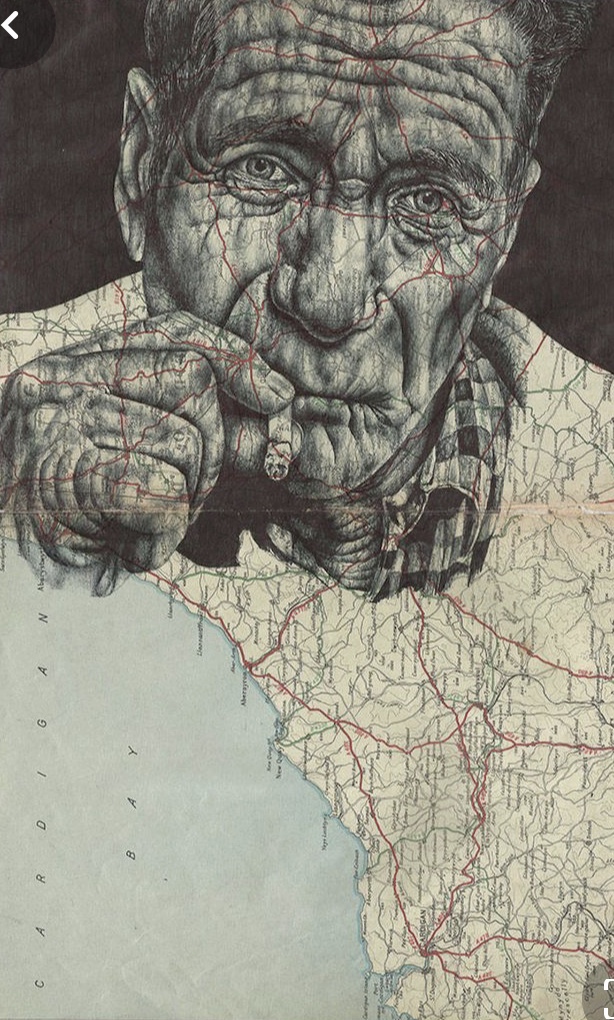 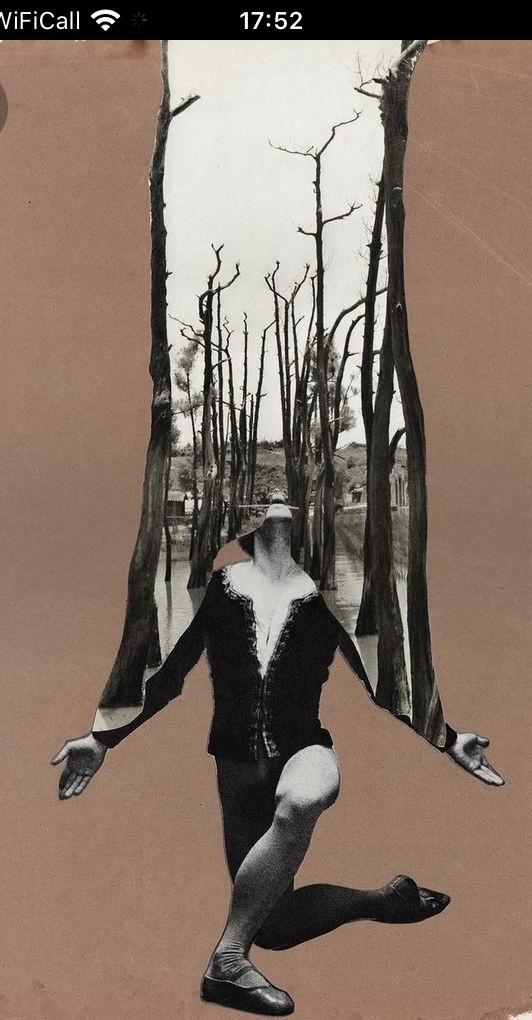 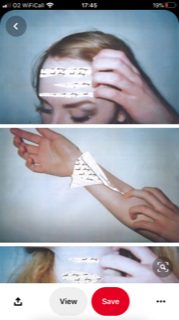 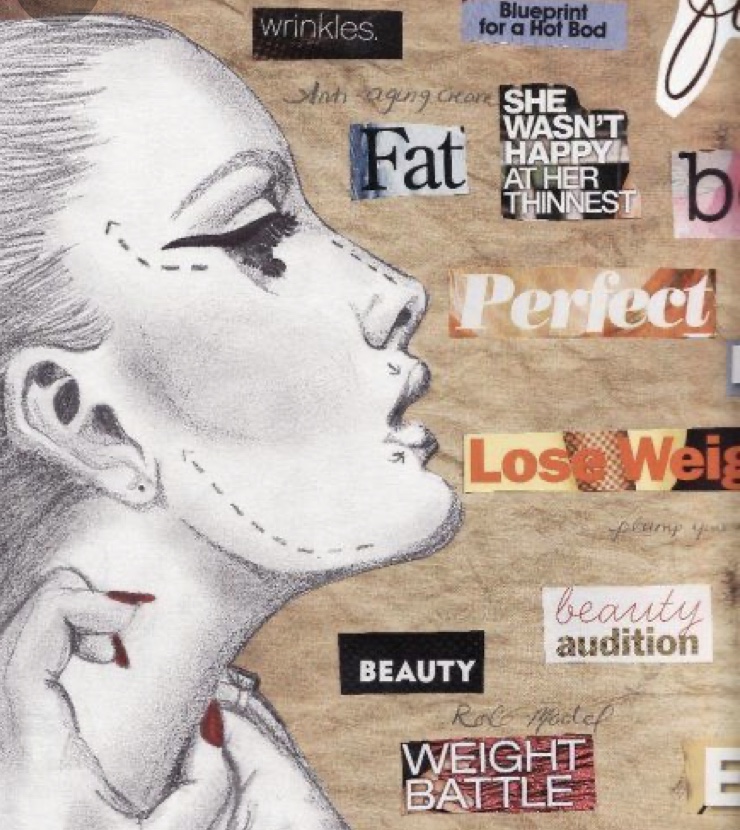 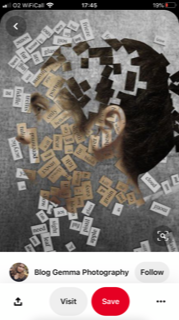 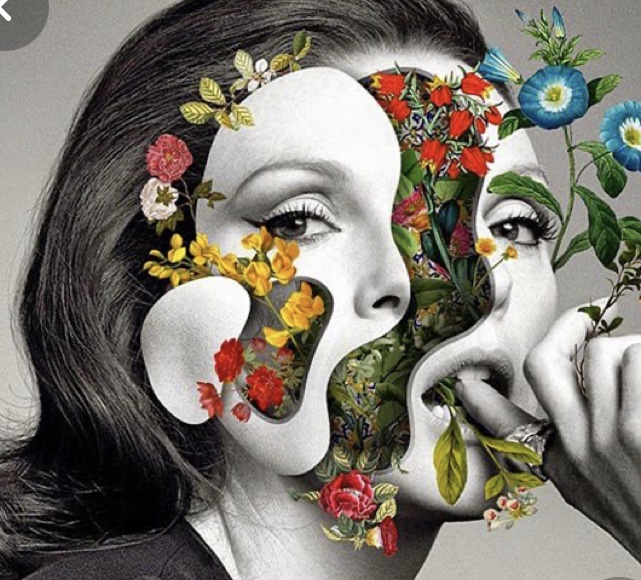 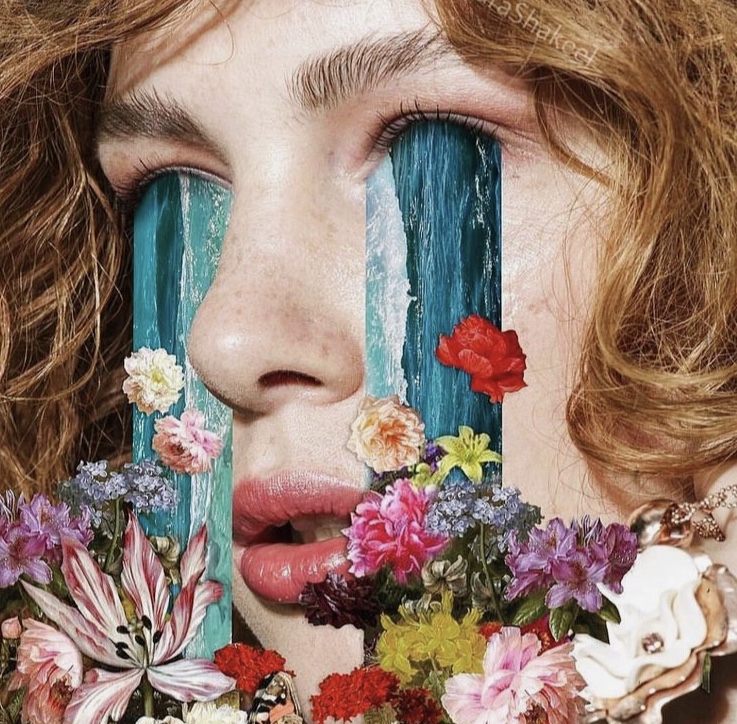 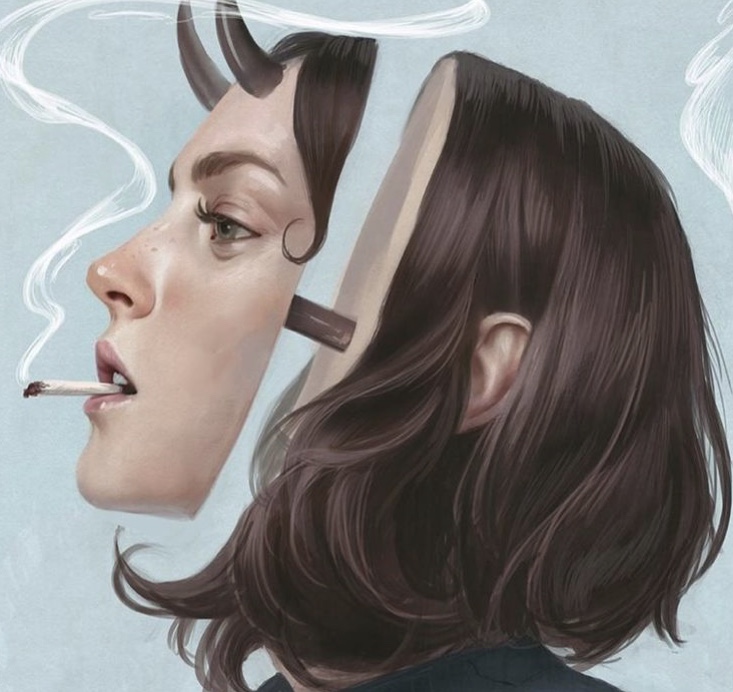 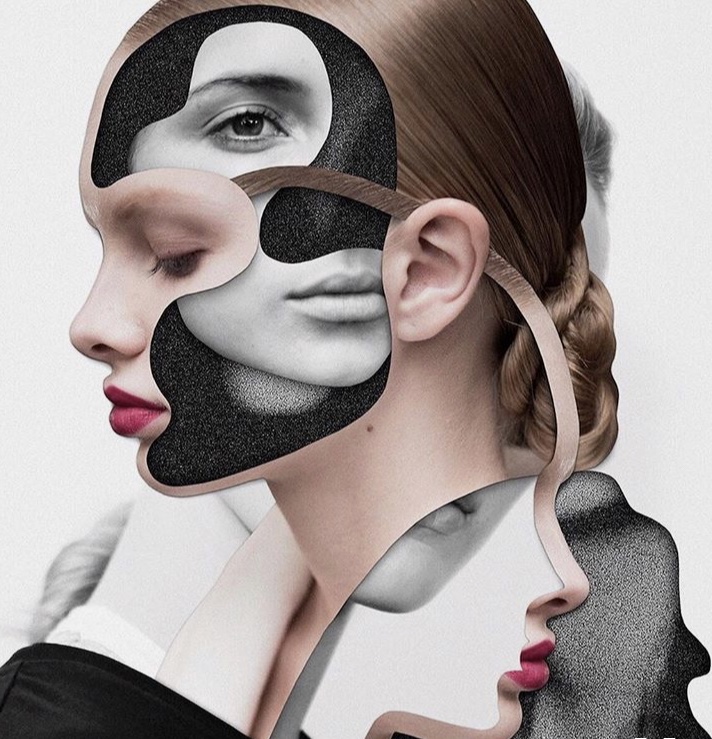 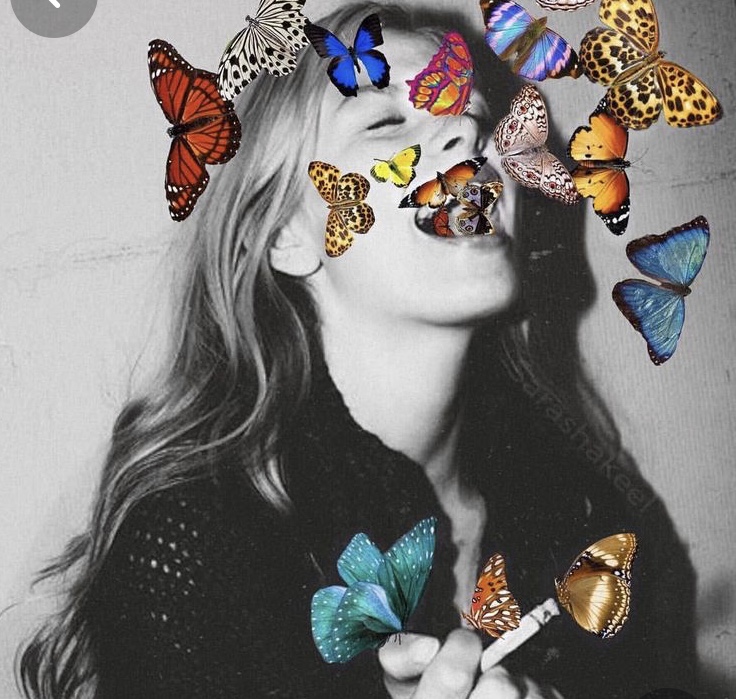 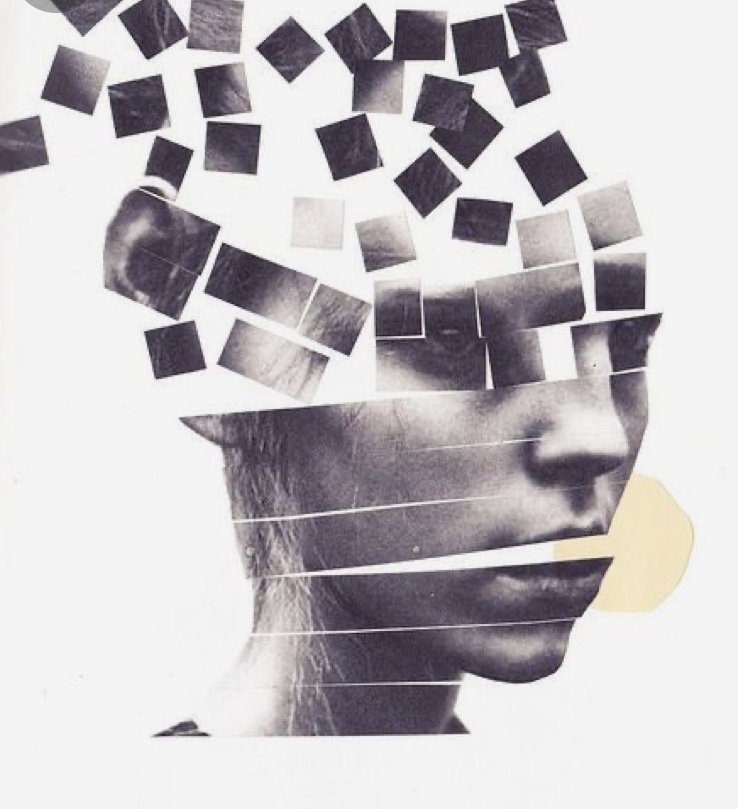 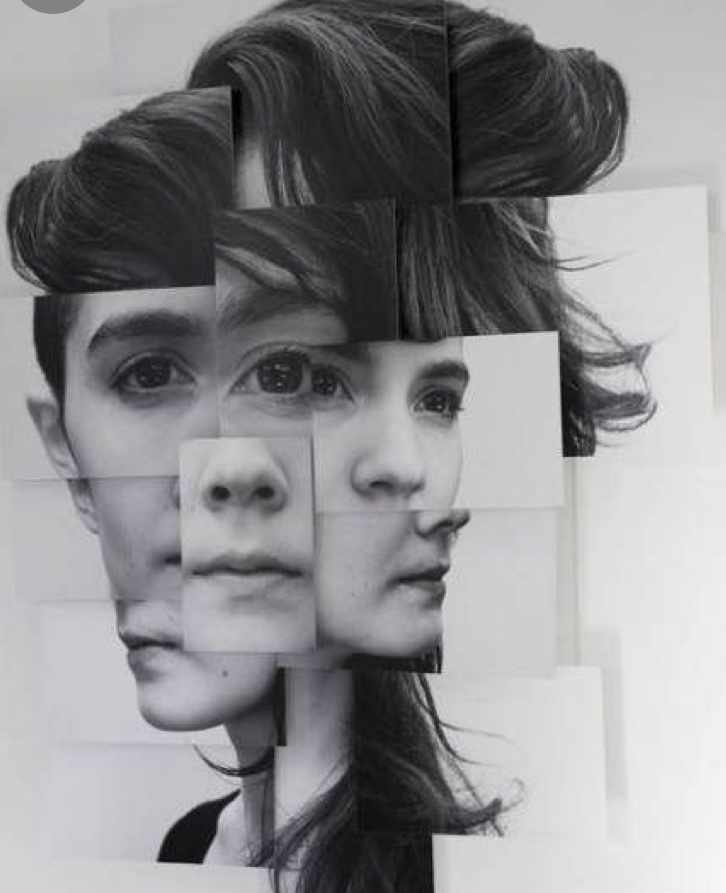 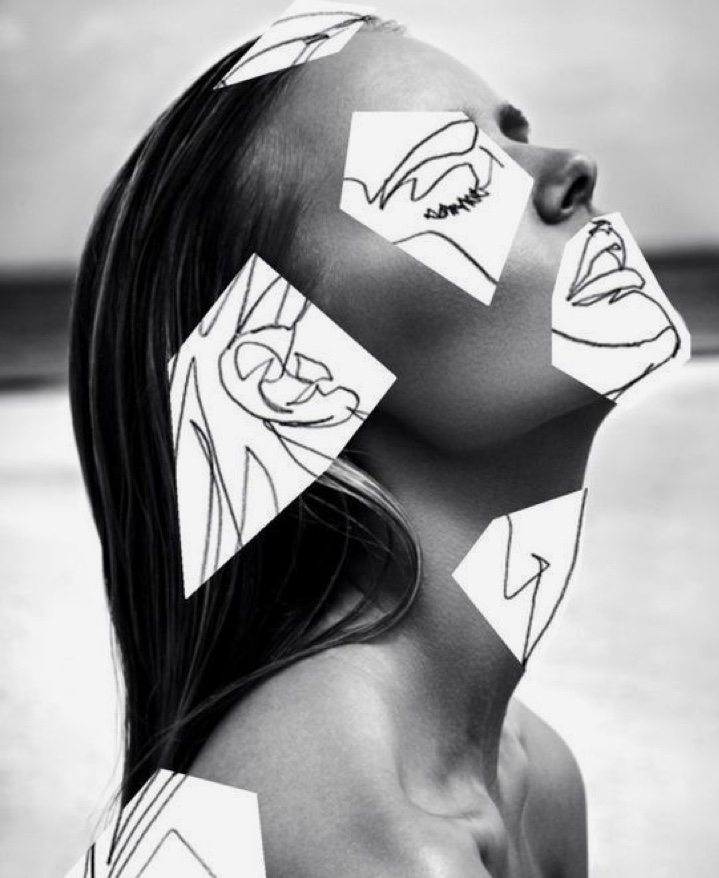 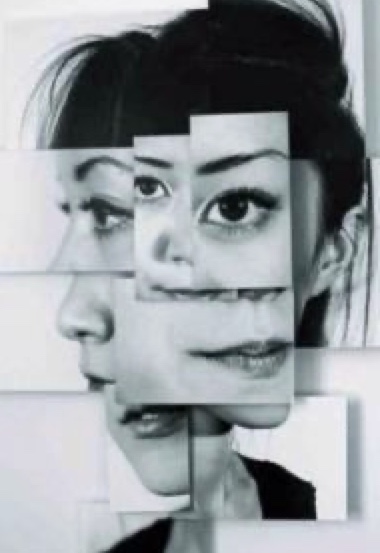 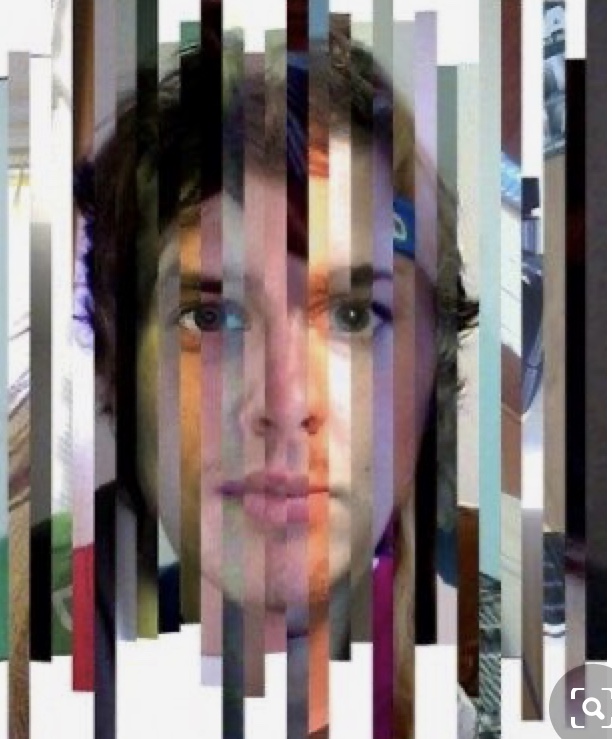 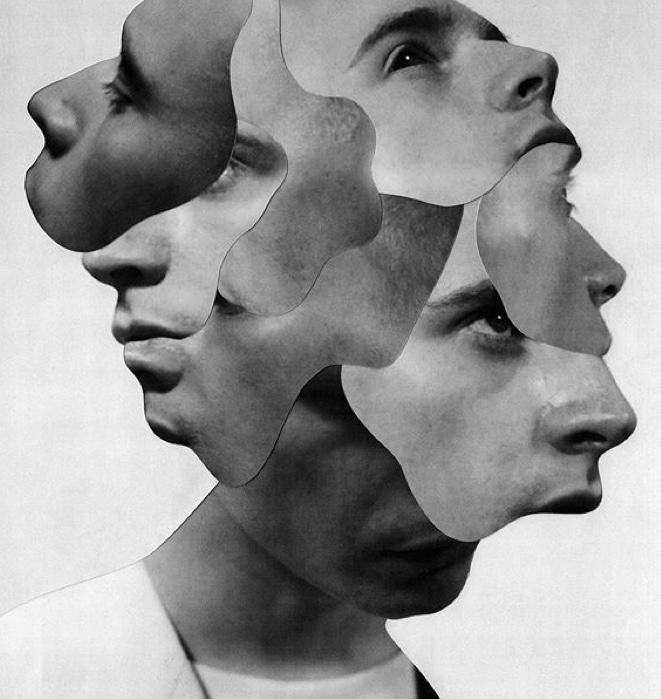 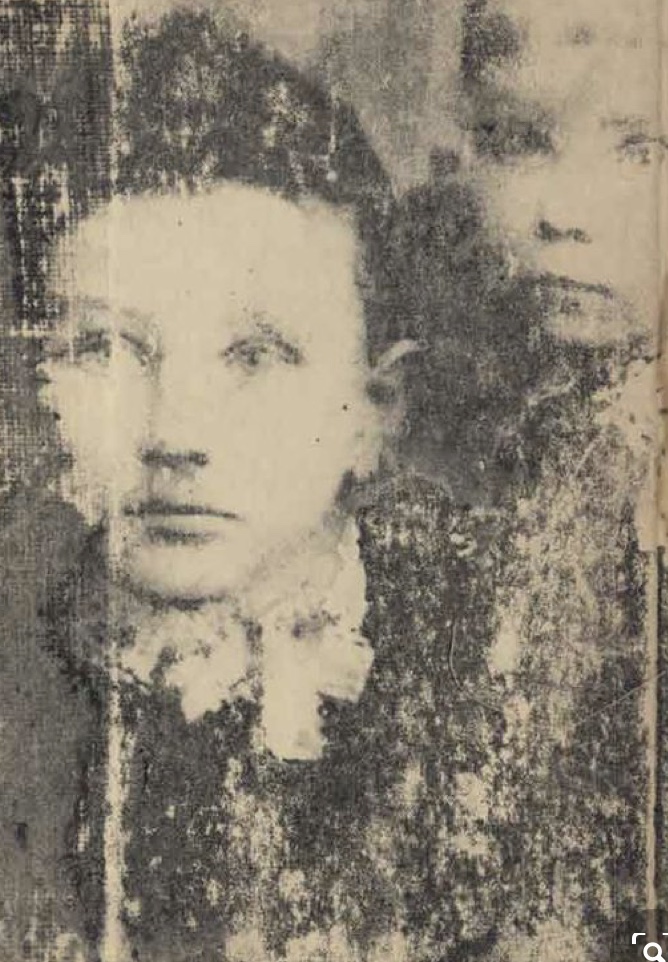 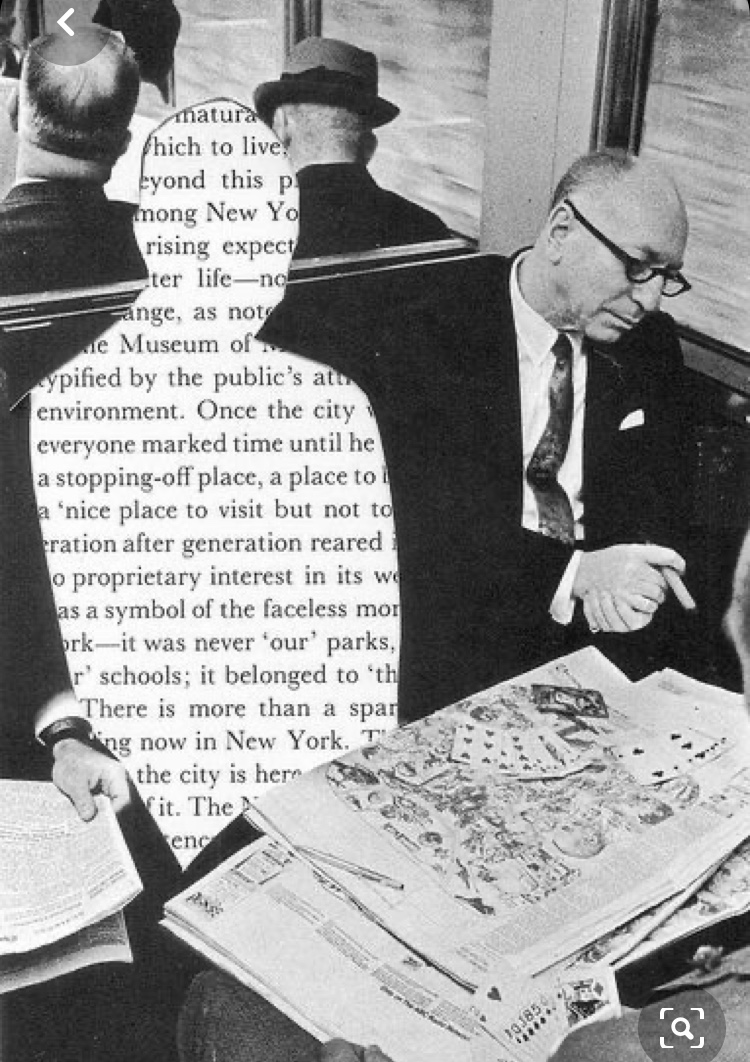 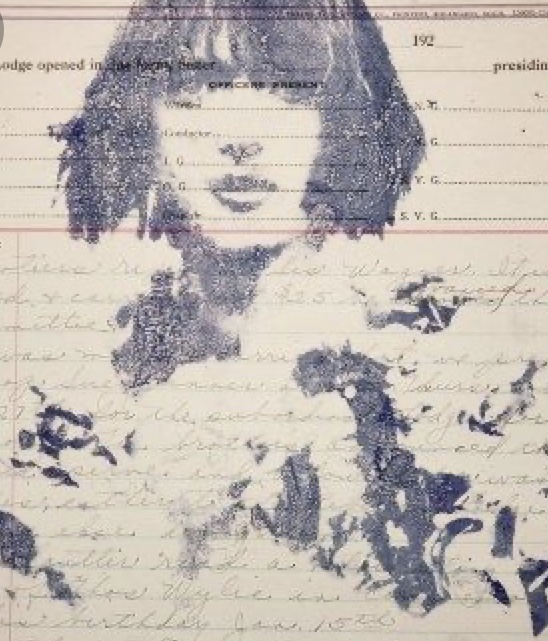 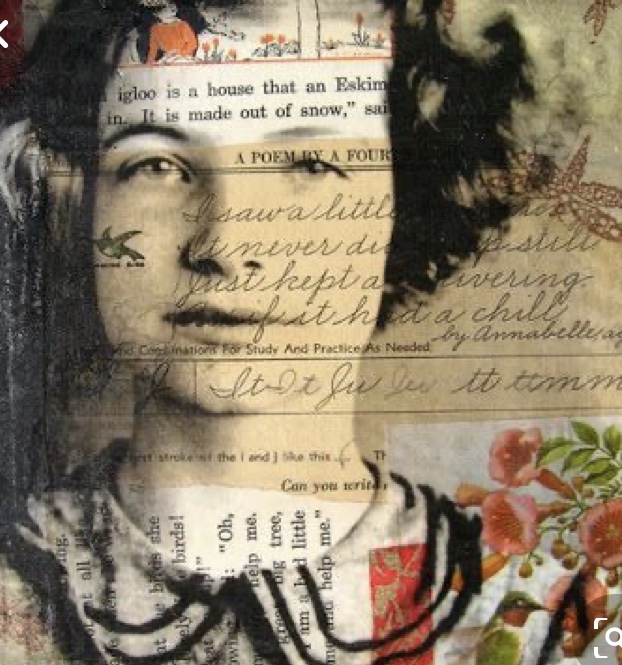 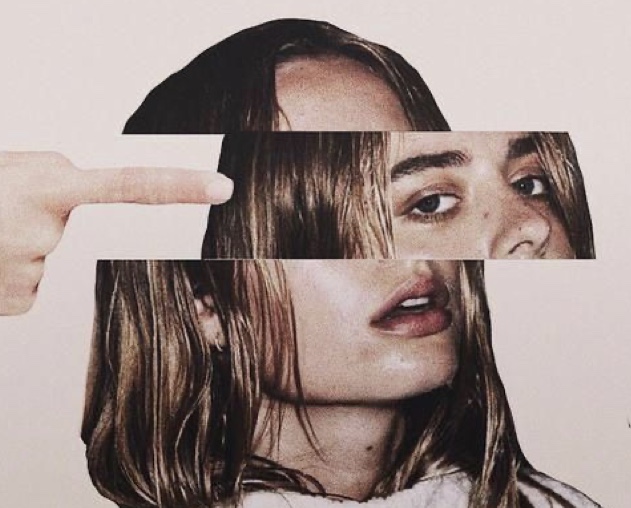 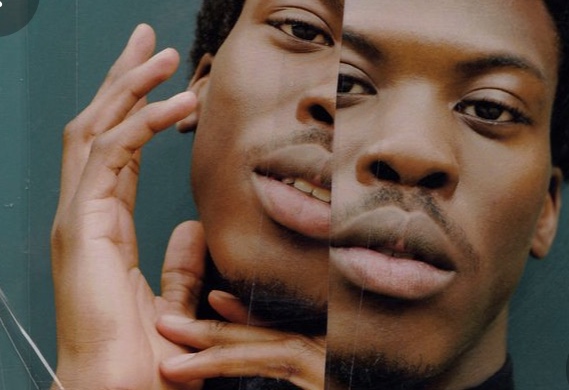 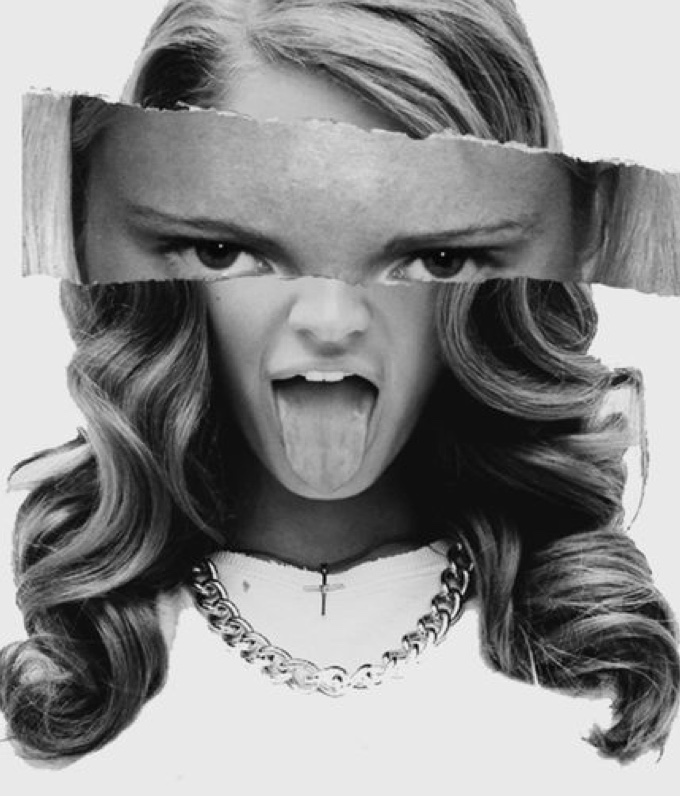 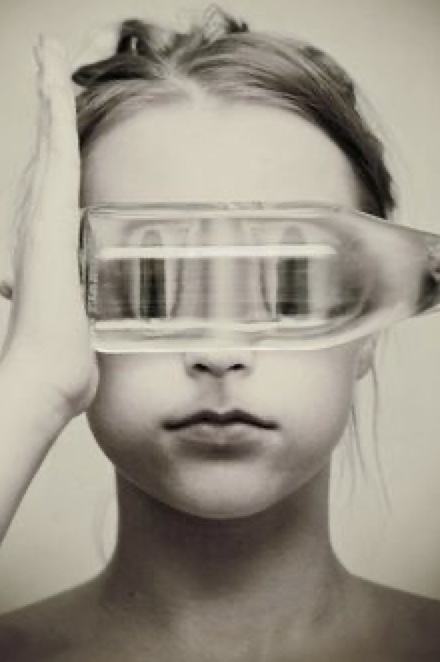 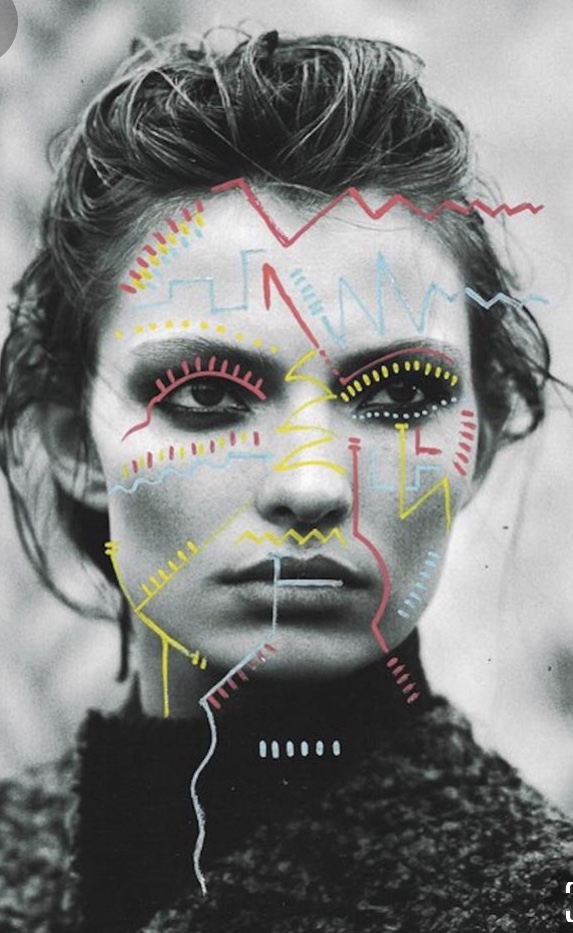 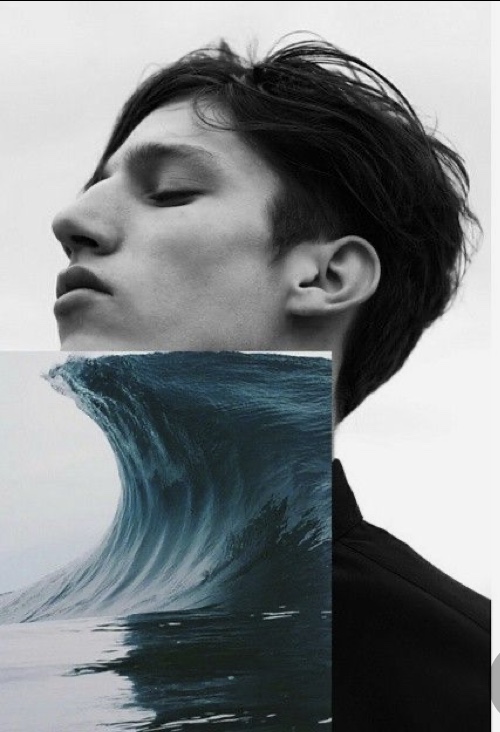 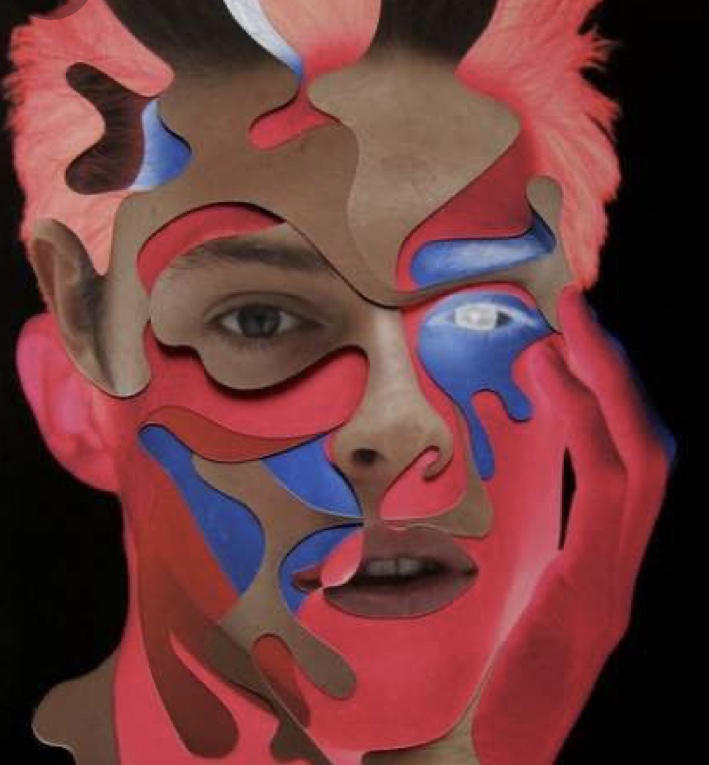 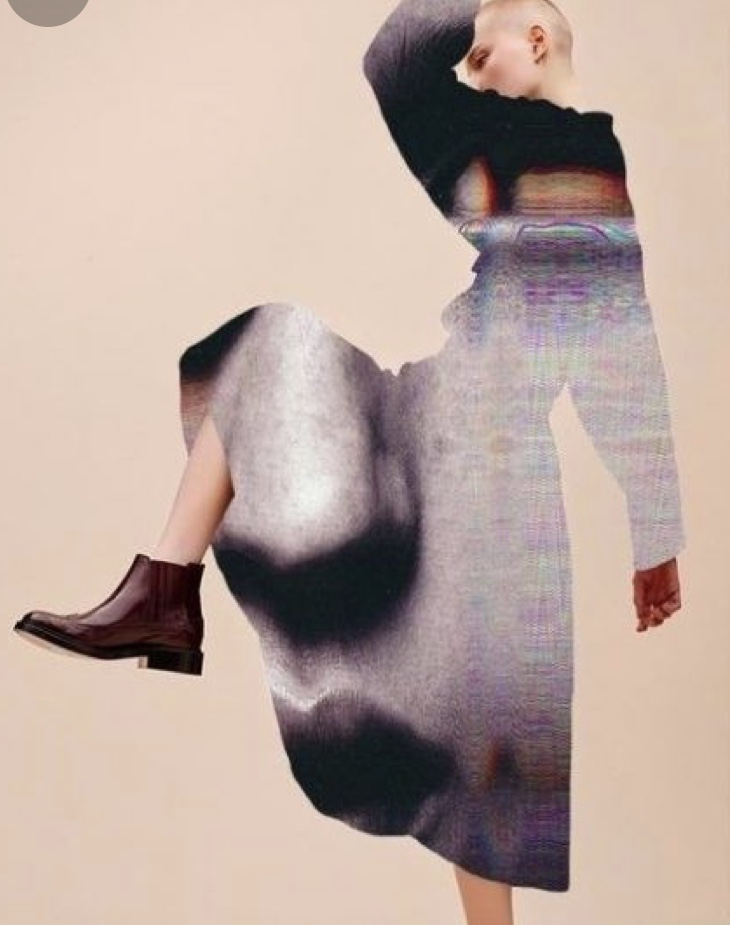 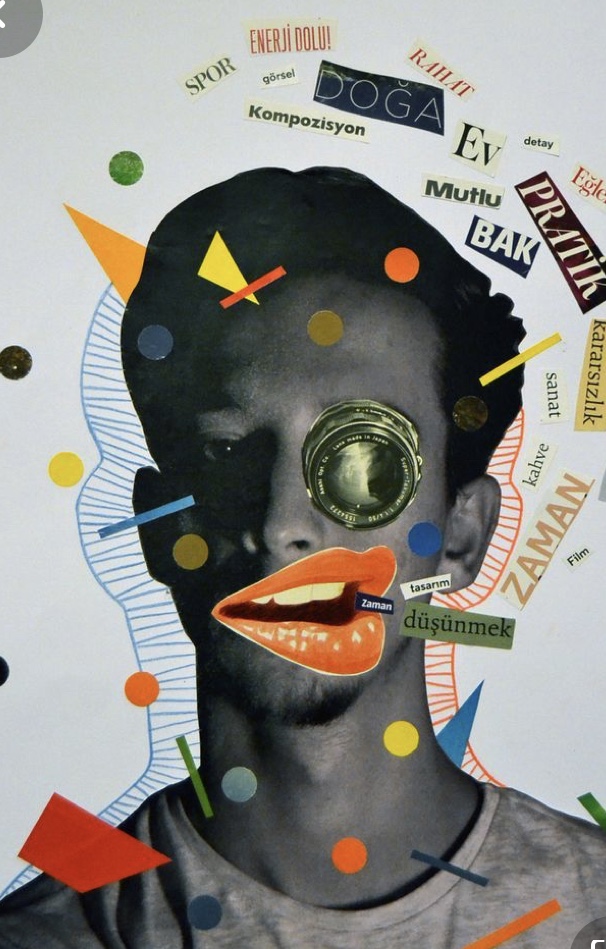 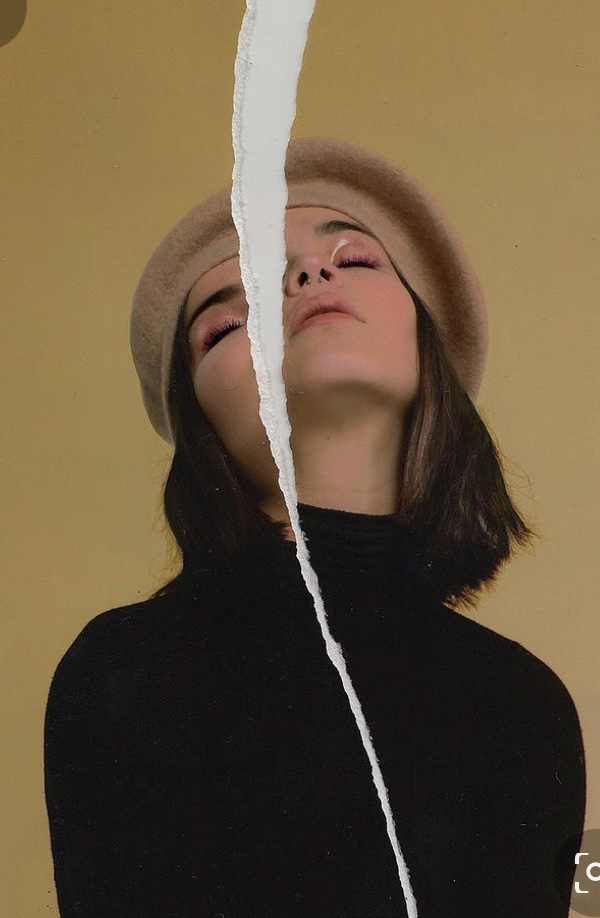 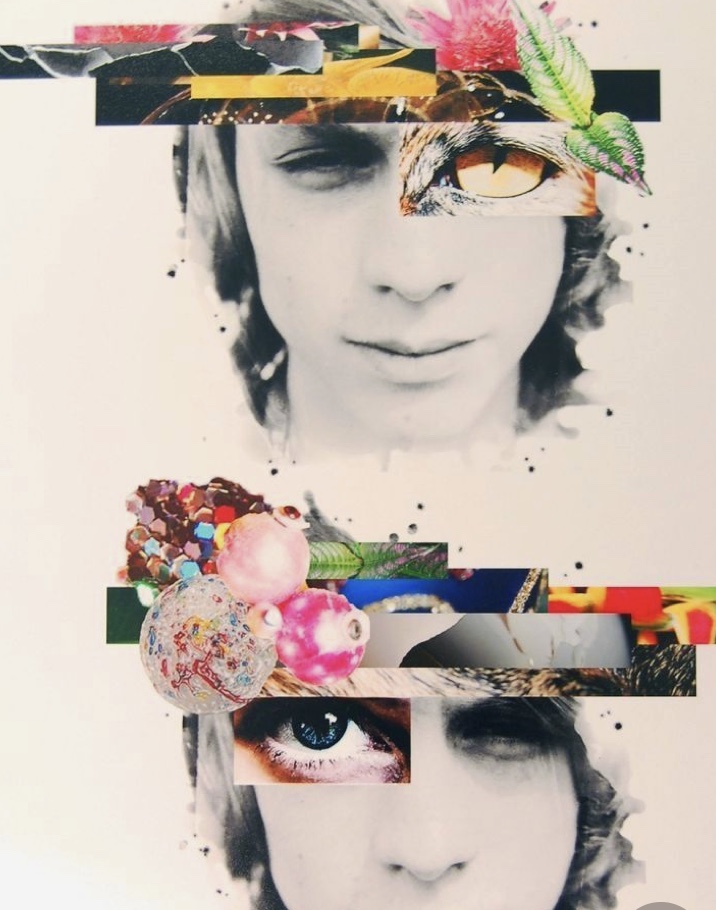 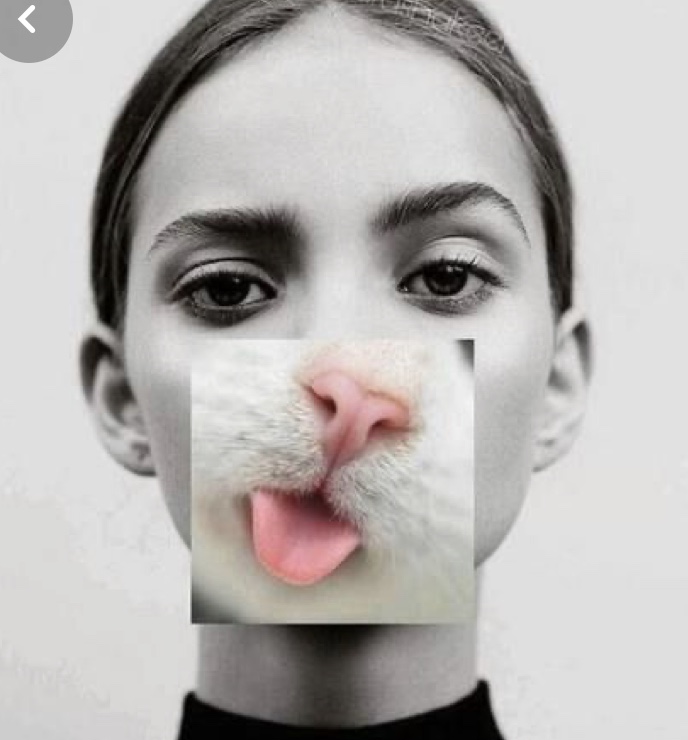 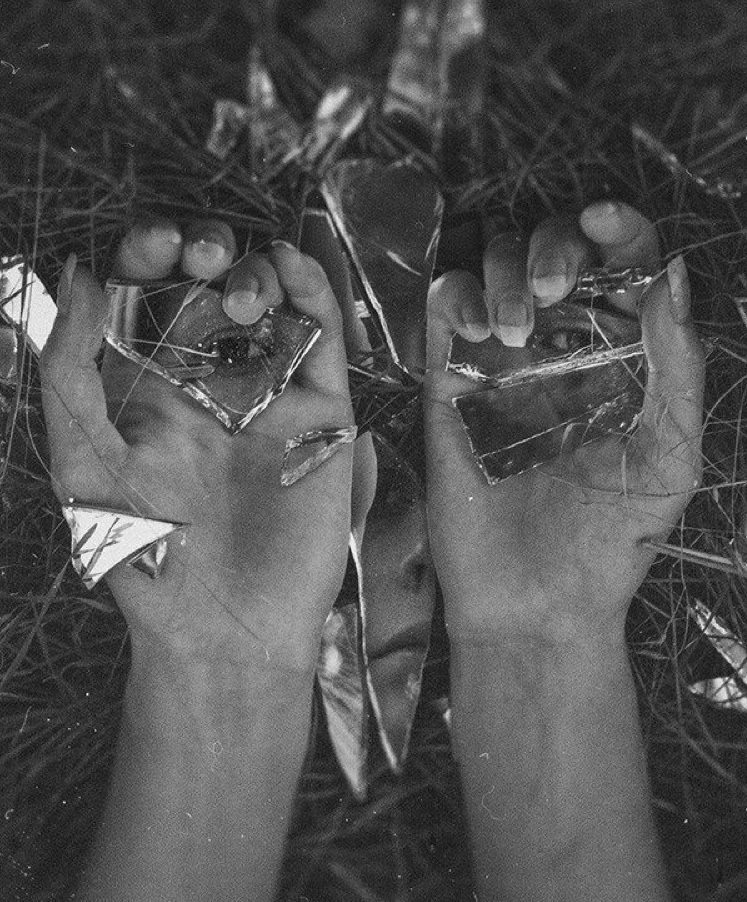 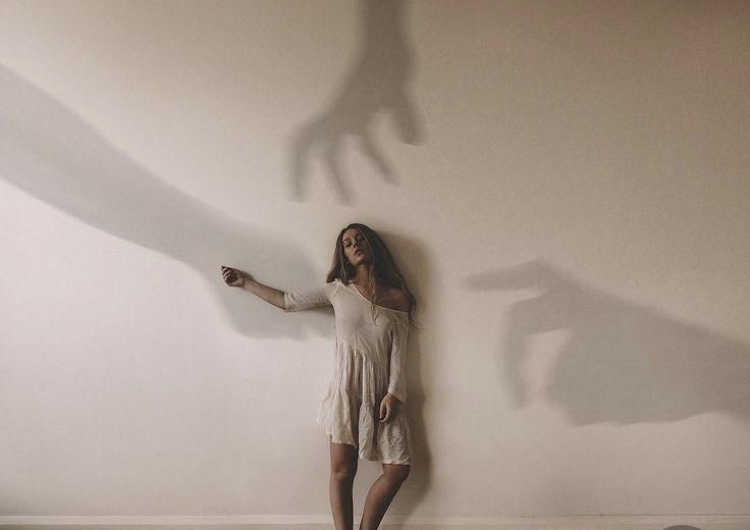 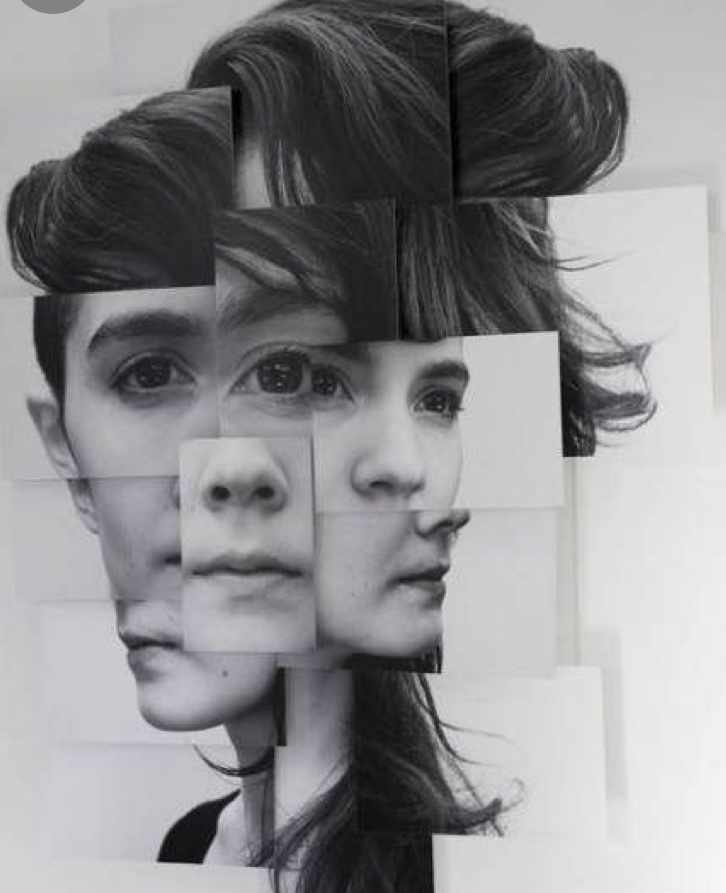 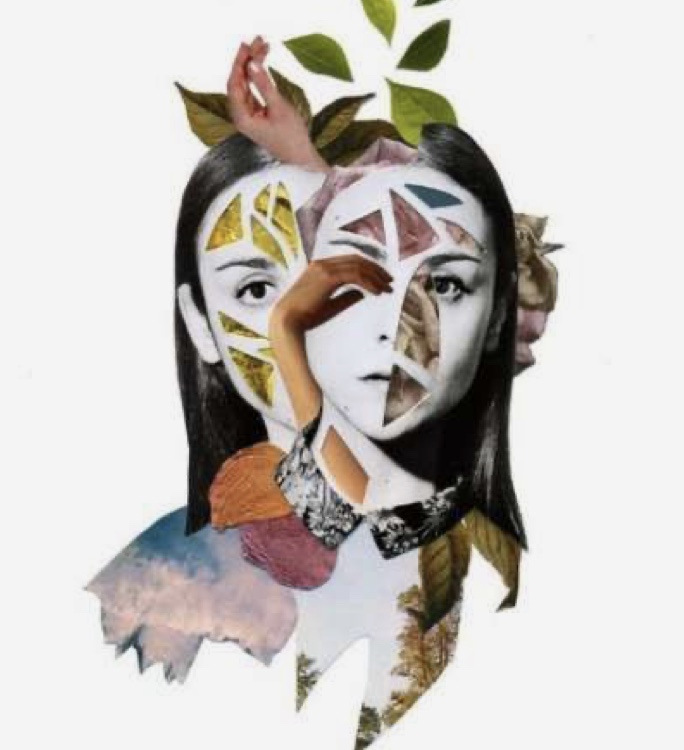 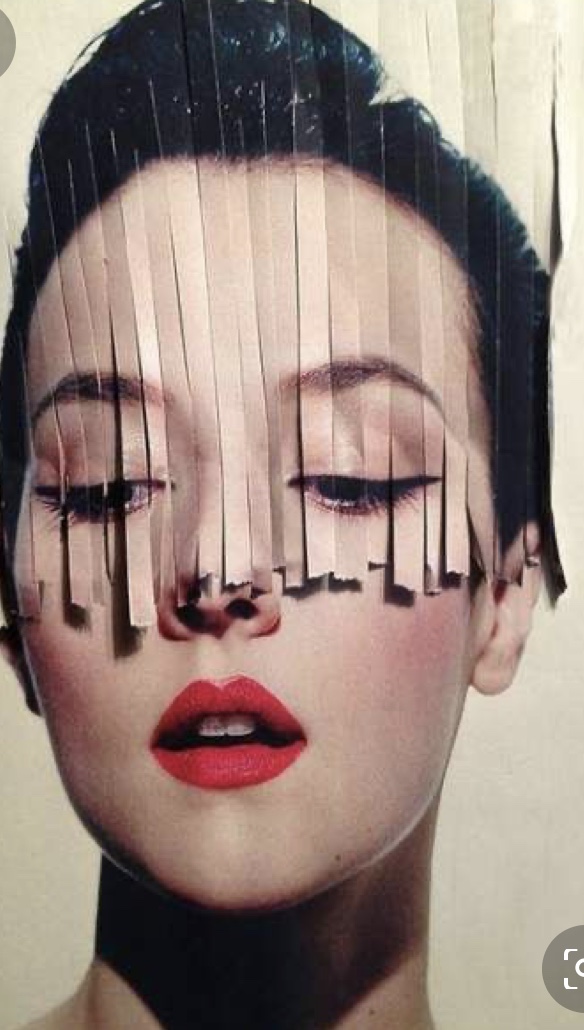 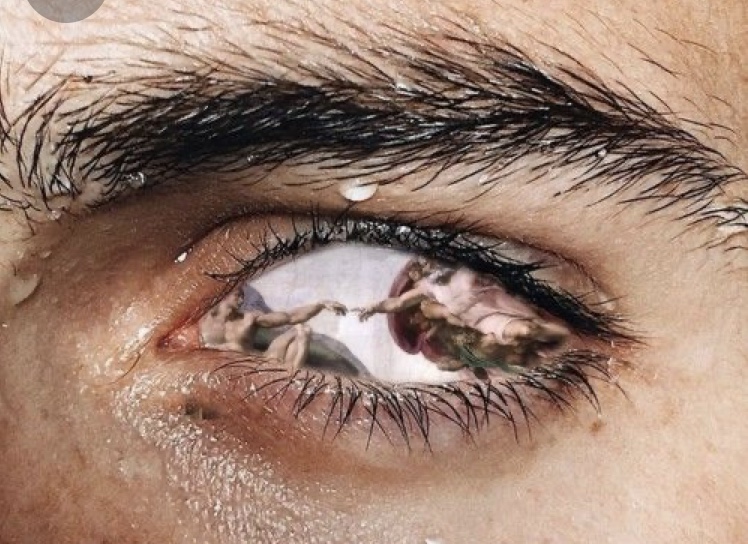 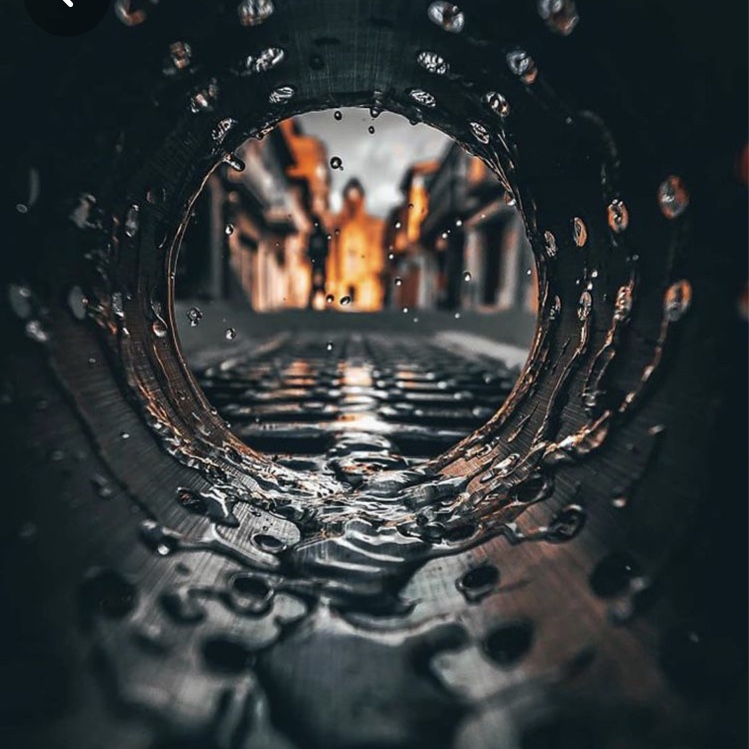 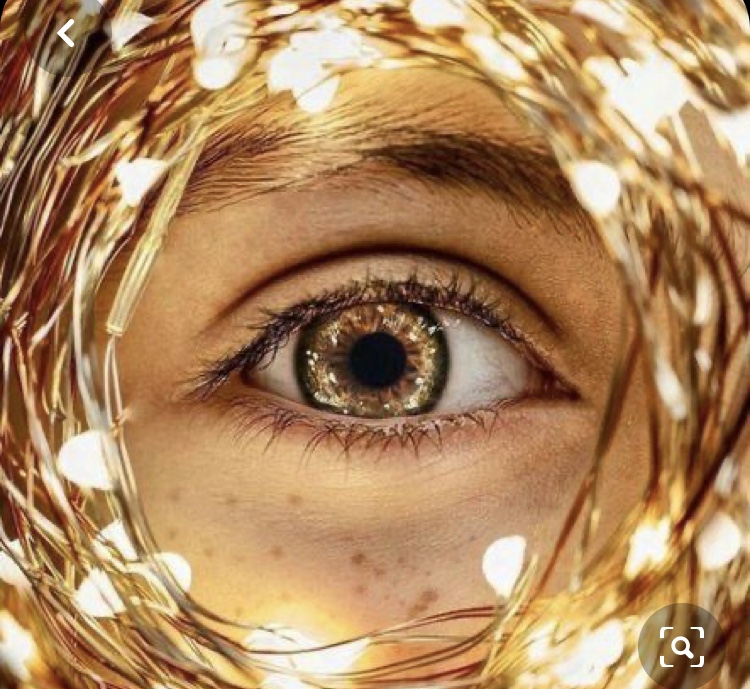 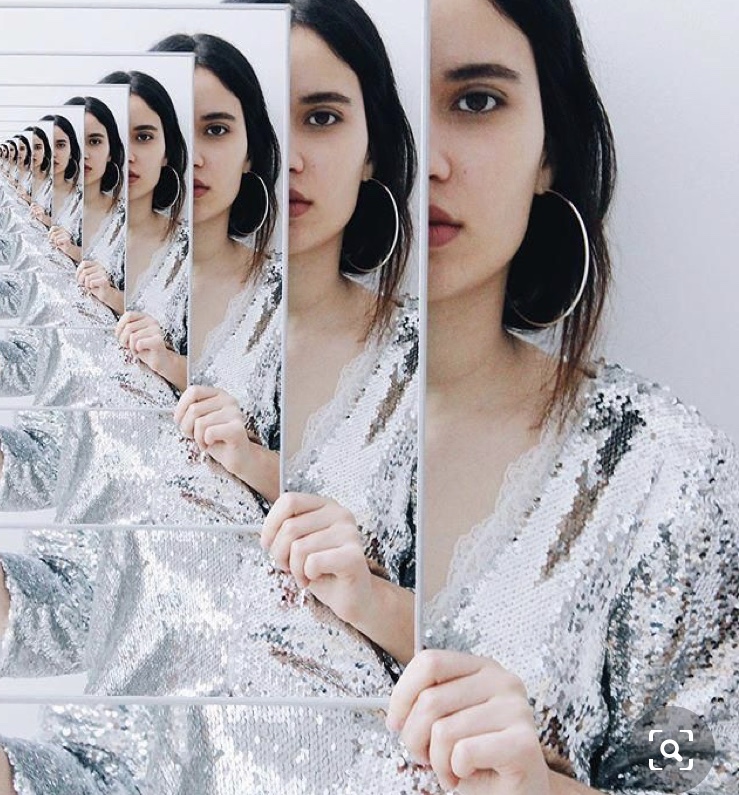